APLA in Bohol 2018
Marriage and Family 1
May 4-6, 2017
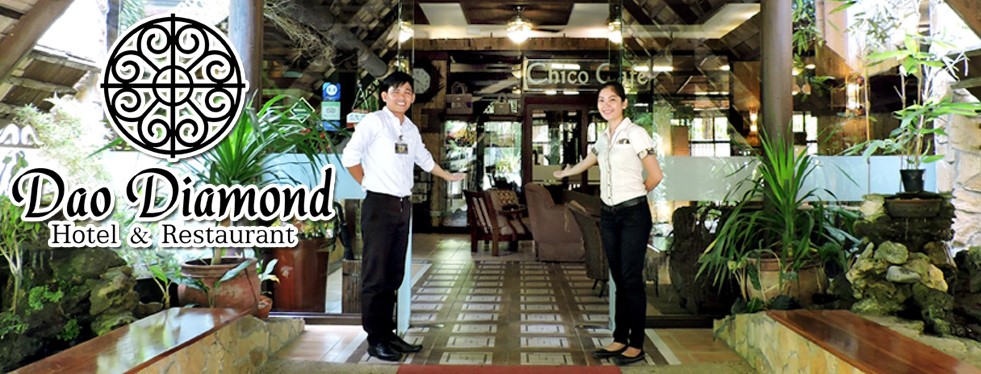 VENUE for APLA in Bohol
For inquiries or assistance, please contact January Samson through messenger (Jan New) or 0920-9713179.
Messenger group chat: APLA Bohol 2018
VENUE FOR APLA
Dao Daimond Hotel & RestaurantKm. 3, Dao District, Tagb. City038-5018890 / 0917-3062946
ALREADY RESERVED
STILL AVAILABLE
Except for dorm type, all rooms are with free breakfast.  Additional person is at P725/pax.
VENUE FOR APLA
Panda Tea Garden SuitesDao District, Tagbilaran City038-4122456
No free breakfast.  
Additional person is at P250/pax.
9-minute walk to Dao Diamond
With restaurant, coffee shop & bakeshop named “Library.”
Reyna’s Haven & GardensNew Calceta St., Tagbilaran City038-4120825
VENUE FOR APLA
No free breakfast.
P200 each for extra person.
7-minute ride from Dao Diamond.
Constrell Pension HouseNew Calceta St., Tagbilaran City038-5018419
VENUE FOR APLA
No free breakfast.
P250 each for extra person.
7-minute ride from Dao Diamond.
Arabelle SuitesNew Calceta St., Tagbilaran City038-4110607 / 038-5019614
VENUE FOR APLA
All rooms with free breakfast.
P300 each for extra person.
7-minute ride from Dao Diamond.
Kew HotelJ.A. Clarin St. , Dao District, Tagb. City038-5010730
VENUE FOR APLA
All rooms are with free breakfast.  13-minute walk or 3-minute ride from Dao Diamond.
Sun AvenueGallares. St., Tagbilaran City038-4125601 / 038-5018928
Downtown area, near the port.
All rooms are with free breakfast except for Duet.  
P350 for each extra person
12-minute ride from Dao Diamond.
Wregent Plaza Hotel CPG Avenue, Tagbilaran City038-4113971 / 038-5017086
Downtown area, near the port.
All suite rooms are with free breakfast.  
P500 for each extra person
10-minute ride from Dao Diamond.
Moonlight InnEspuelas St., Tagbilaran City038-5010395 / 09471955891
P100 for each extra person.
New inn, clean and accessible.
8-minute ride from Dao Diamond.
Francesca’s Inn – Bed & BreakfastEspuelas St., Tagbilaran City0922-8442796
Feels like home, clean and accessible.
Beside Moonlight Inn.
8-minute ride from Dao Diamond.